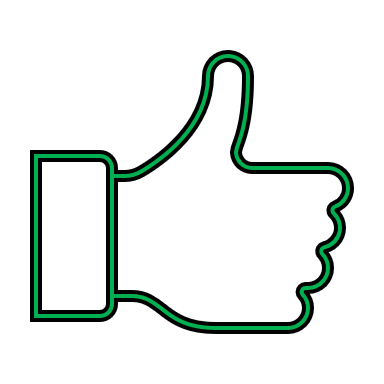 ¿ Que corazón es de color rojo ?
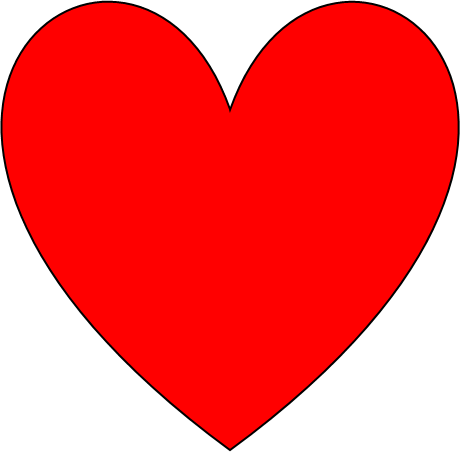